КАЗАХСТАНСКИЙ ЗАВОД МАГНЕЗИТОВЫХ ИЗДЕЛИЙ
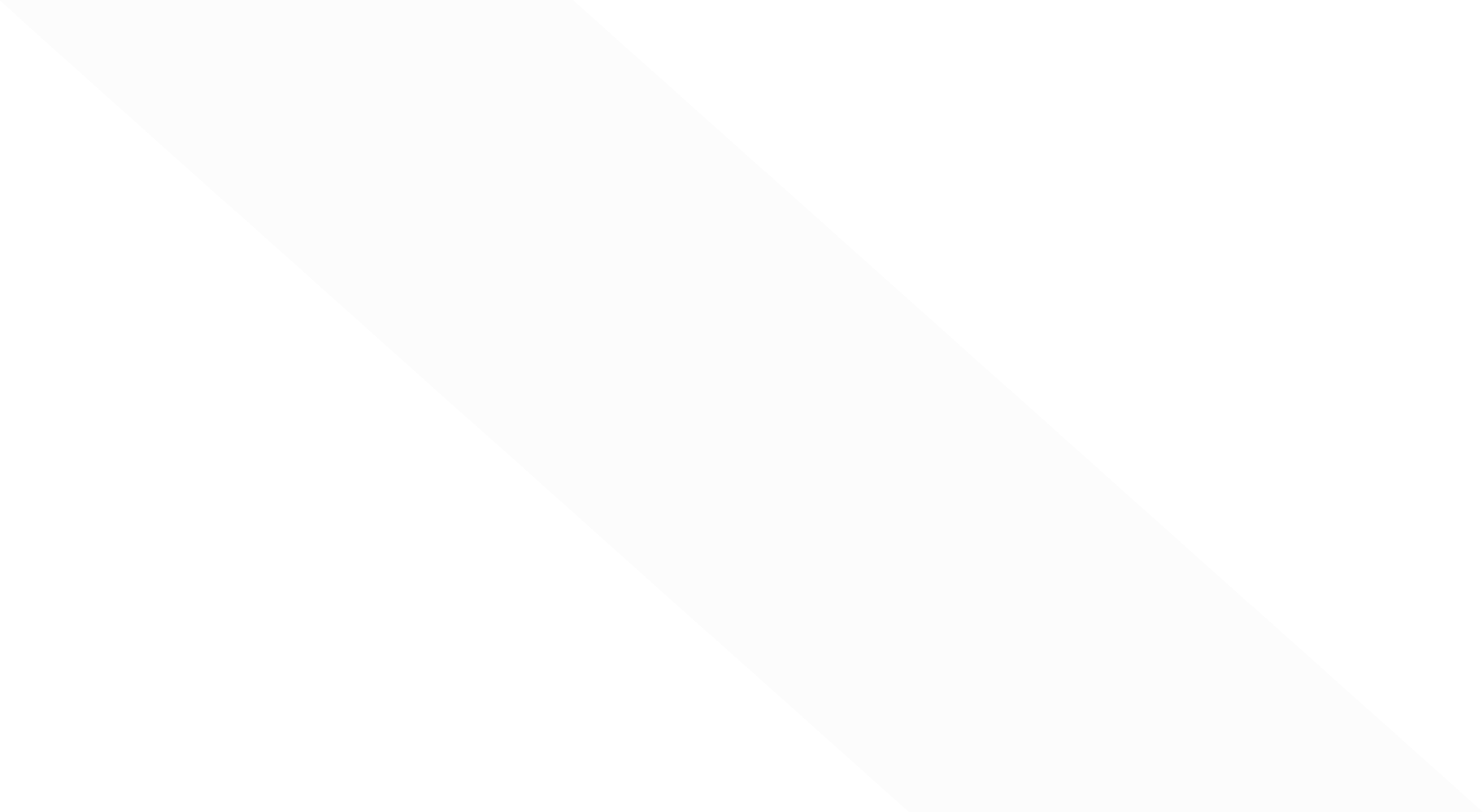 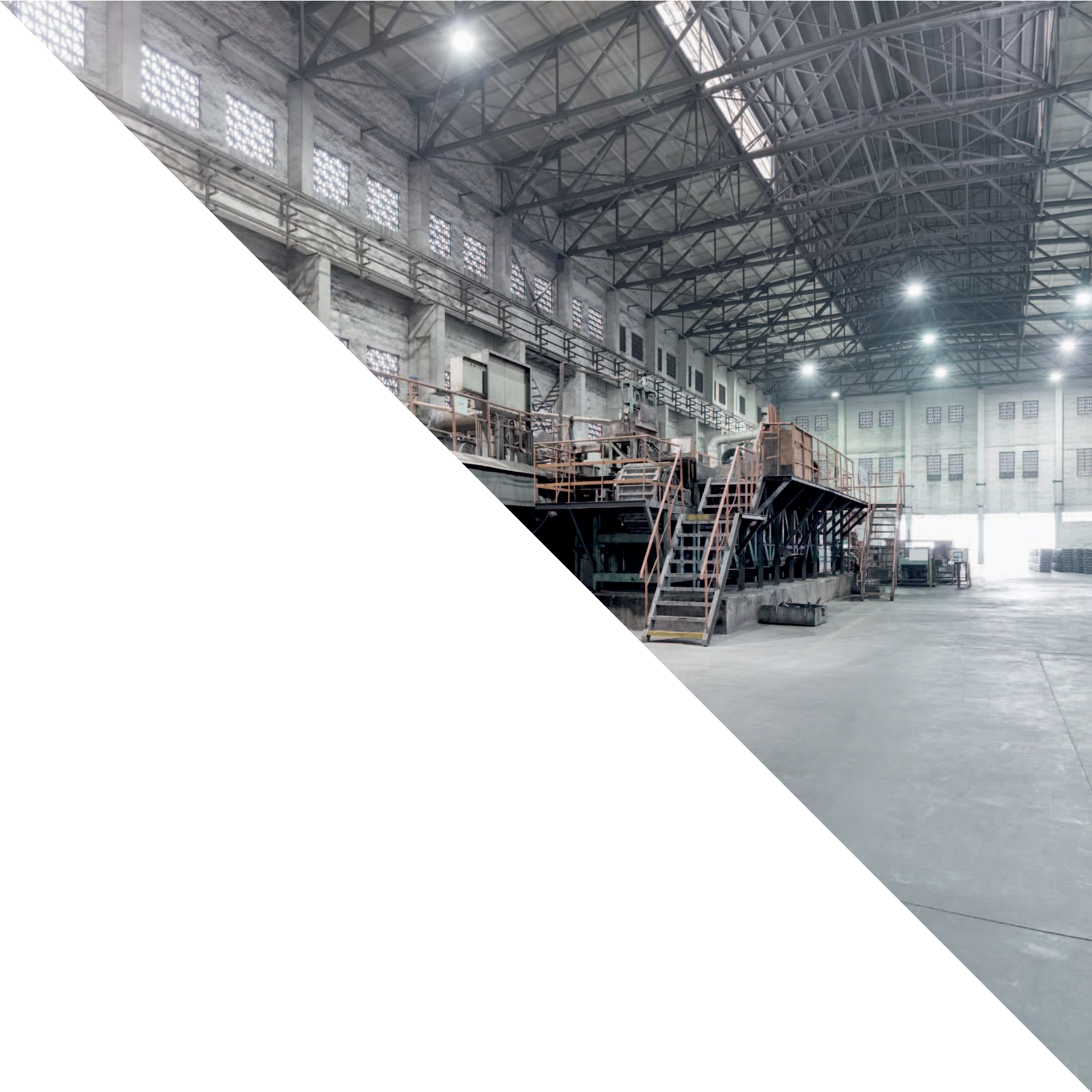 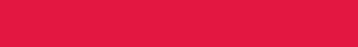 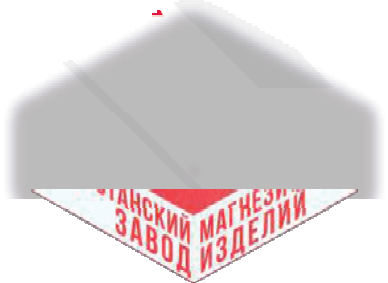 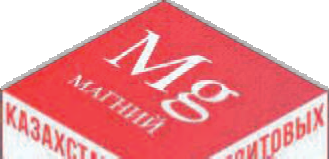 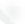 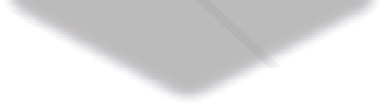 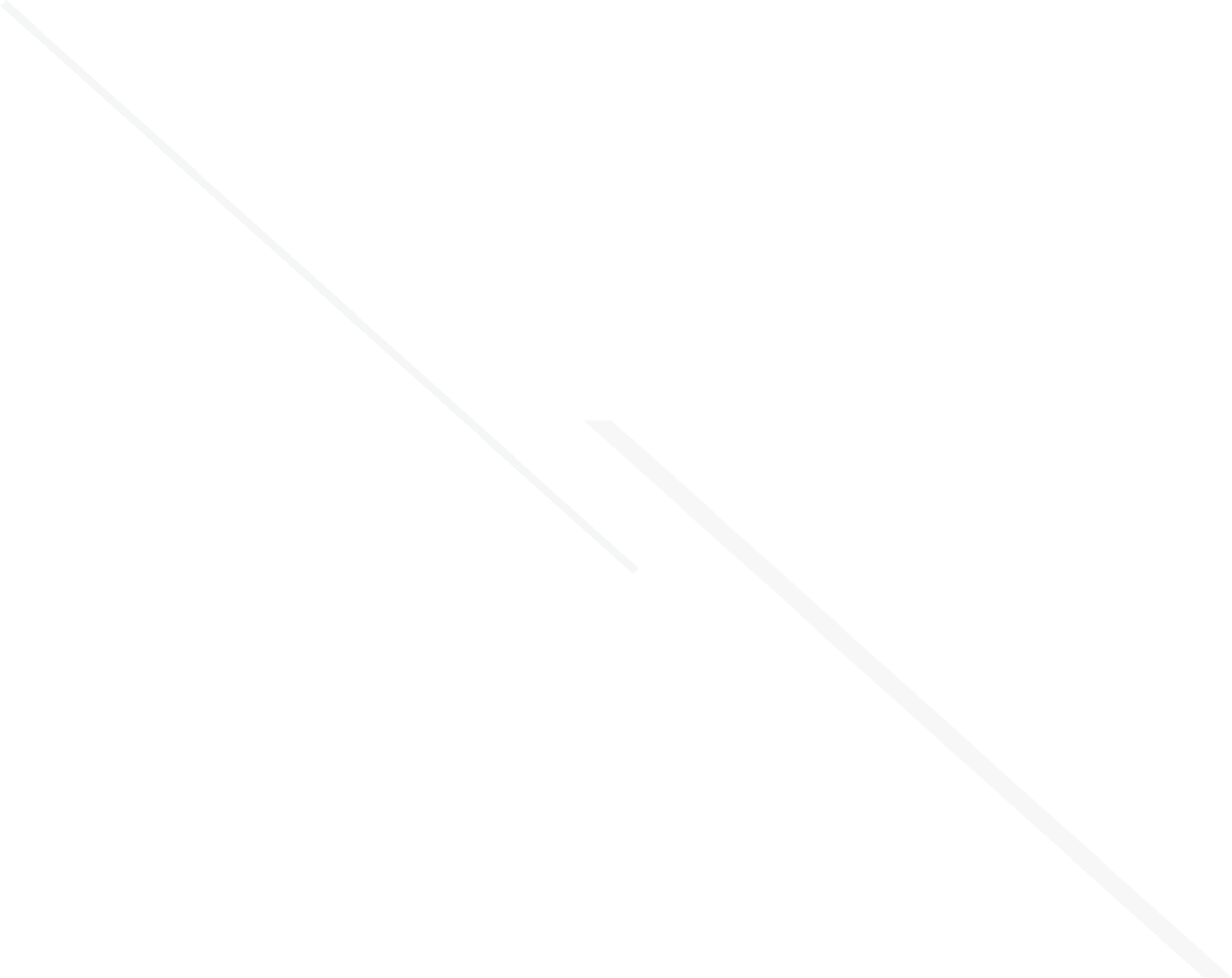 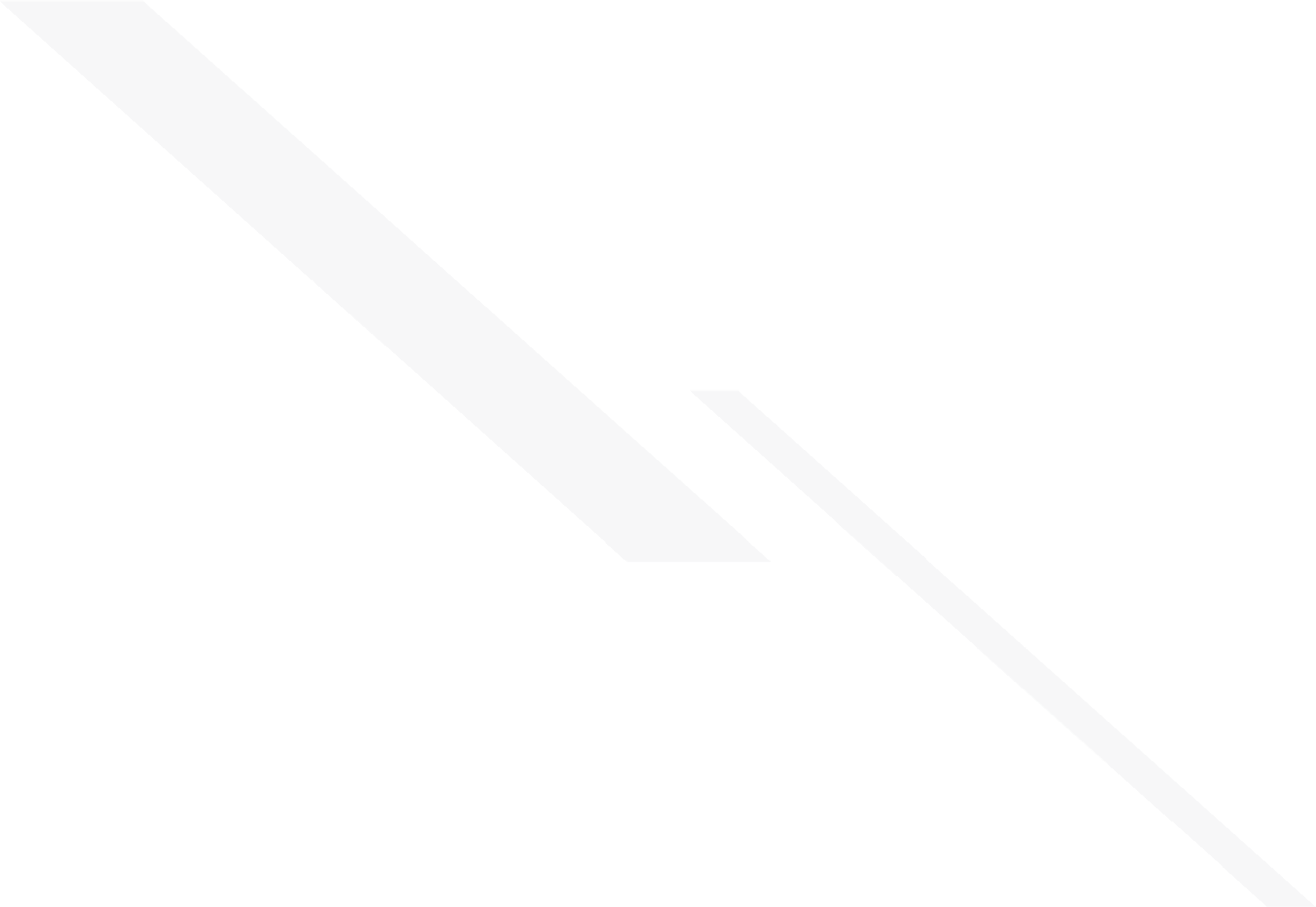 СОВРЕМЕННЫЕ СРЕДСТВА ДЛЯ УБОРКИ  ЛЬДА И ПРЕДОТВРАЩЕНИЯ ГОЛОЛЕДА
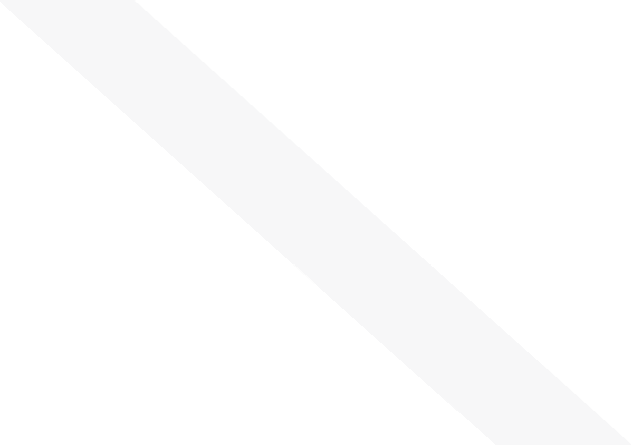 magnezit.kz@gmail.com
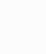 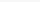 ПРЕИМУЩЕСТВА АНТИГОЛОЛЕДНЫХ РЕАГЕНТОВ «ICEMIX» (АЙСМИКС)
Противогололедные материалы «ICEMIX» (АЙСМИКС) – это специальные современные  материалы для эффективной борьбы с гололедом и снежным накатом.

Каждая партия реагентов проходит предварительный контроль качества в наших  лабораториях на предмет соответствия ТУ и ГОСТ 33387-2015.
Экологически безопасен.

Наличие полного пакета разрешительной документации позволяет использовать  реагенты даже там, где другие материалы запрещены, например, в детских учреждениях.


Экологически безопасные антигололедные реагенты «ICEMIX» (АЙСМИКС)
не представляют угрозы для домашних животных.


Широкая линейка «ICEMIX» (АЙСМИКС) позволяет выбрать реагенты для любых  погодных условий, реагенты работают в диапазоне даже самых низких температур.

Разработанный состав реагентов обладает улучшенной формулой, которая, в отличие  от других противогололедных материалов, позволяет экономично использовать  материал, снижая его расход.
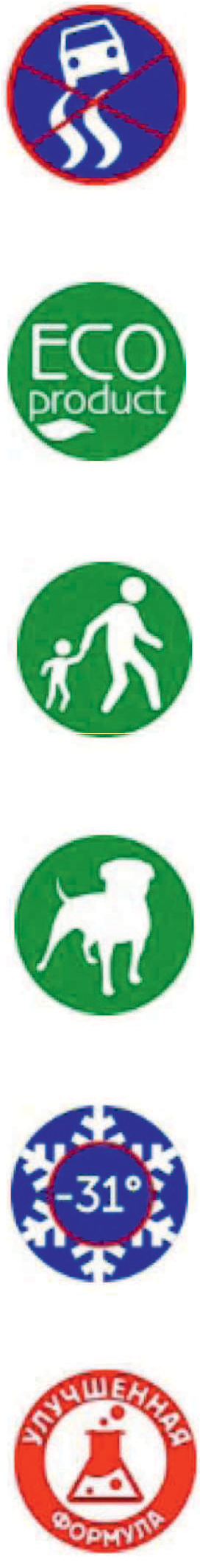 ЭКОЛОГИЧНОСТЬ И БЕЗОПАСНОСТЬ
Противогололедные материалы «ICEMIX» (АЙСМИКС) обладают свойствами эко-продукта, за счет  наличия биофильных элементов, благодаря которым минимизируются последствия применения  противогололедных реагентов.

Биофильные элементы оказывают позитивное влияние на минеральное питание растительности.  Благодаря их наличию ионы хлора быстро вымываются из почвы, и засоления не происходит.

Составные элементы материала служат ингибитором коррозии, снижая агрессивную активность  противогололедного материала к металлическим деталям мостов и машин.

Материал также не оказывает вредного влияния на резиновые детали машин, на дорожно-строительные  материалы и покрытия, не вымывает щелочных компонентов из бетона.

Кальций, магний, формиаты, нитраты карбонат кальция, входящие в состав реагентов, способствуют  увеличению содержания крупнозернистых фракций в земле, повышая, тем самым, их водо- и  воздухопроницаемость.

Противогололедные материалы «ICEMIX» (АЙСМИКС) пожаро- и взрывобезопасны, не содержат  тяжелых примесей и не загрязняют окружающую среду.
МЕХАНИЗМ ВОЗДЕЙСТВИЯ / СПОСОБ ПРИМЕНЕНИЯ
Характеристика:
Твердый противогололедный материал в виде растворимых  гранул на основе смеси солей бескислородных кислот.

Действие:

Действует при контакте со снегом и льдом. Эффективно разрушает  лед, снежный накат и предотвращает образование ледяной корки.  Разрушает связь льда с поверхностью, после чего поверхность  легко очищается.

Необходимые инвентарь и техника:
Противогололедный материал «ICEMIX» (АЙСМИКС) готов сразу  к применению и не требует дополнительных расходов по  приготовлению смеси . Для использования реагентов
«ICEMIX» (АЙСМИКС) не требуется приобретения дорогой  специальной техники, возможно использование действующей  техники комунальных хозяйств.

Способ примения:
Очистить поверхность от рыхлого снега.
Равномерно нанести средство на обрабатываемую поверхность.
После разрушения льда, произвести механическую очистку.
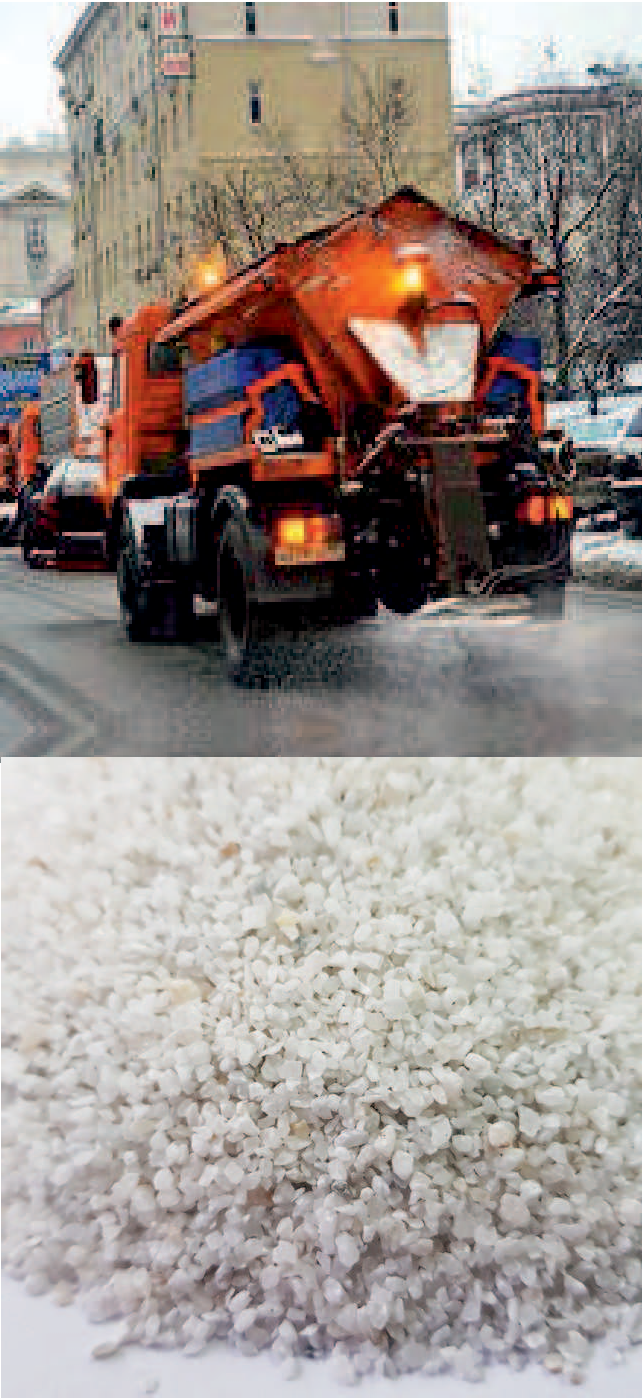 ДЕЙСТВИЕ «ICEMIX» (АЙСМИКС)
Противогололедные материалы «ICEMIX» (АЙСМИКС) начинают действовать в течение 3–5 минут
Молекулы реагента начинают быстро плавить гололедную корку до поверхности асфальтного покрытия
В результате, образуются участки таяния и отслоения ледяной корки, после чего разрушенный лед  легко убирается механизированным способом.
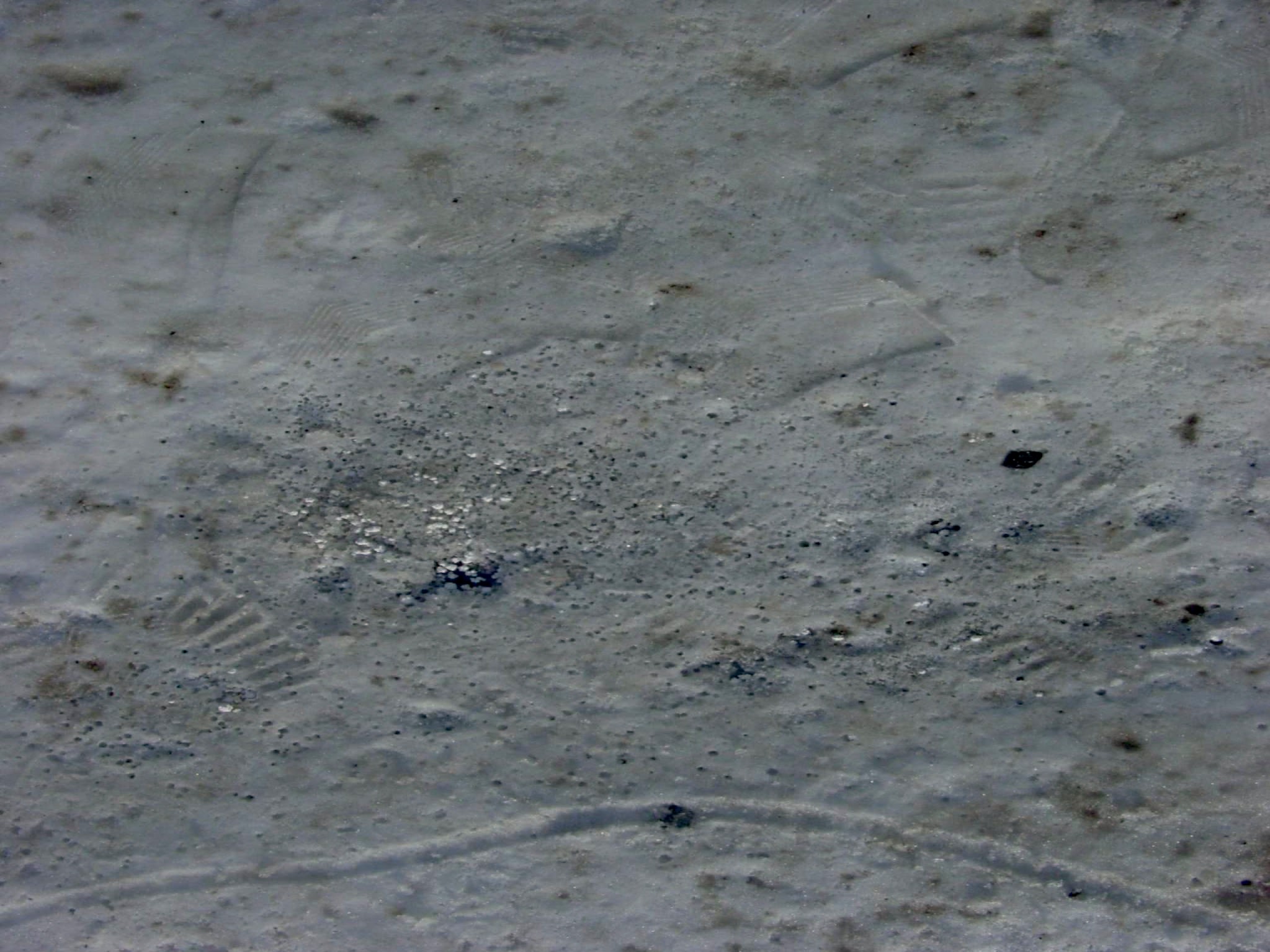 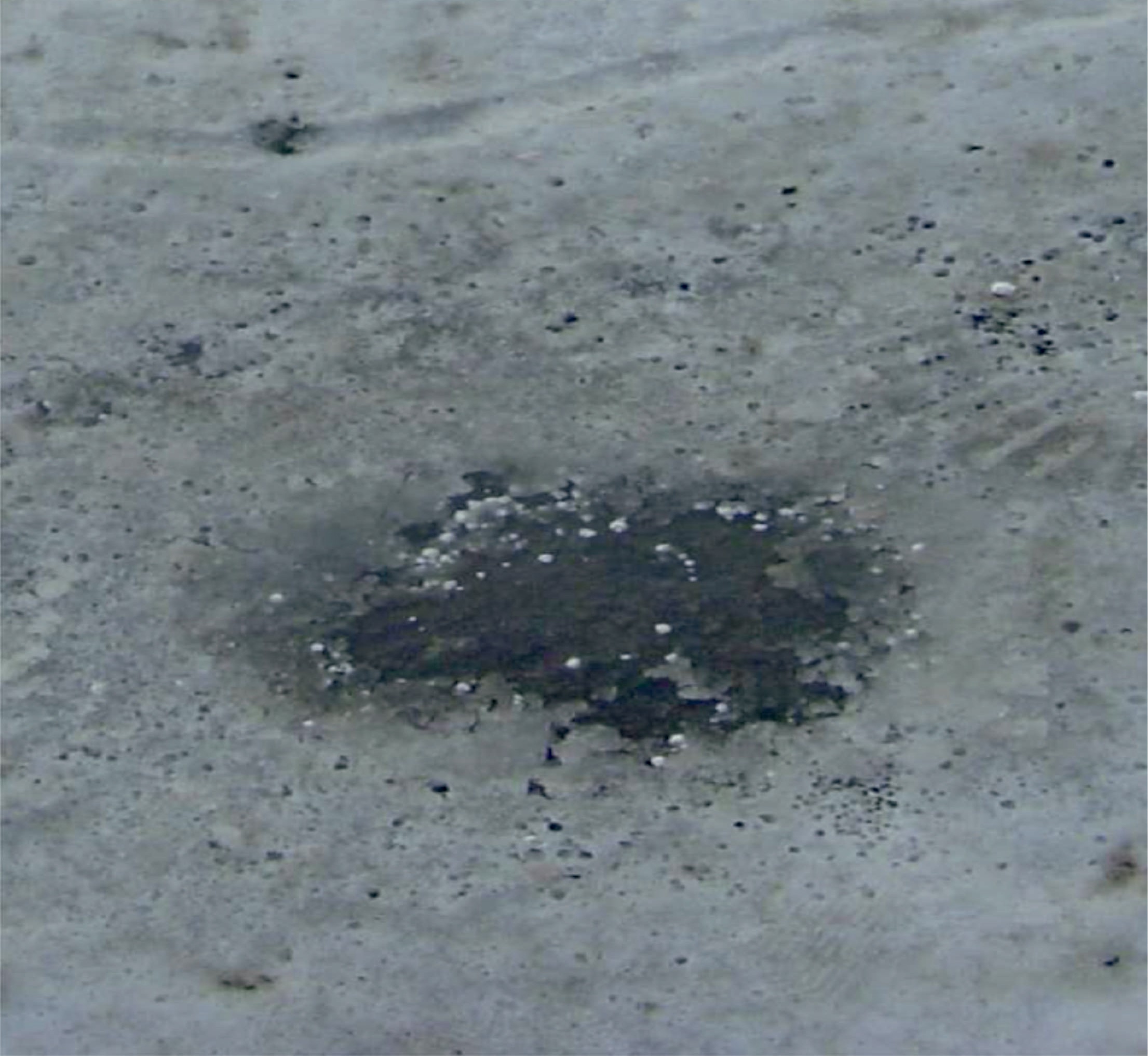 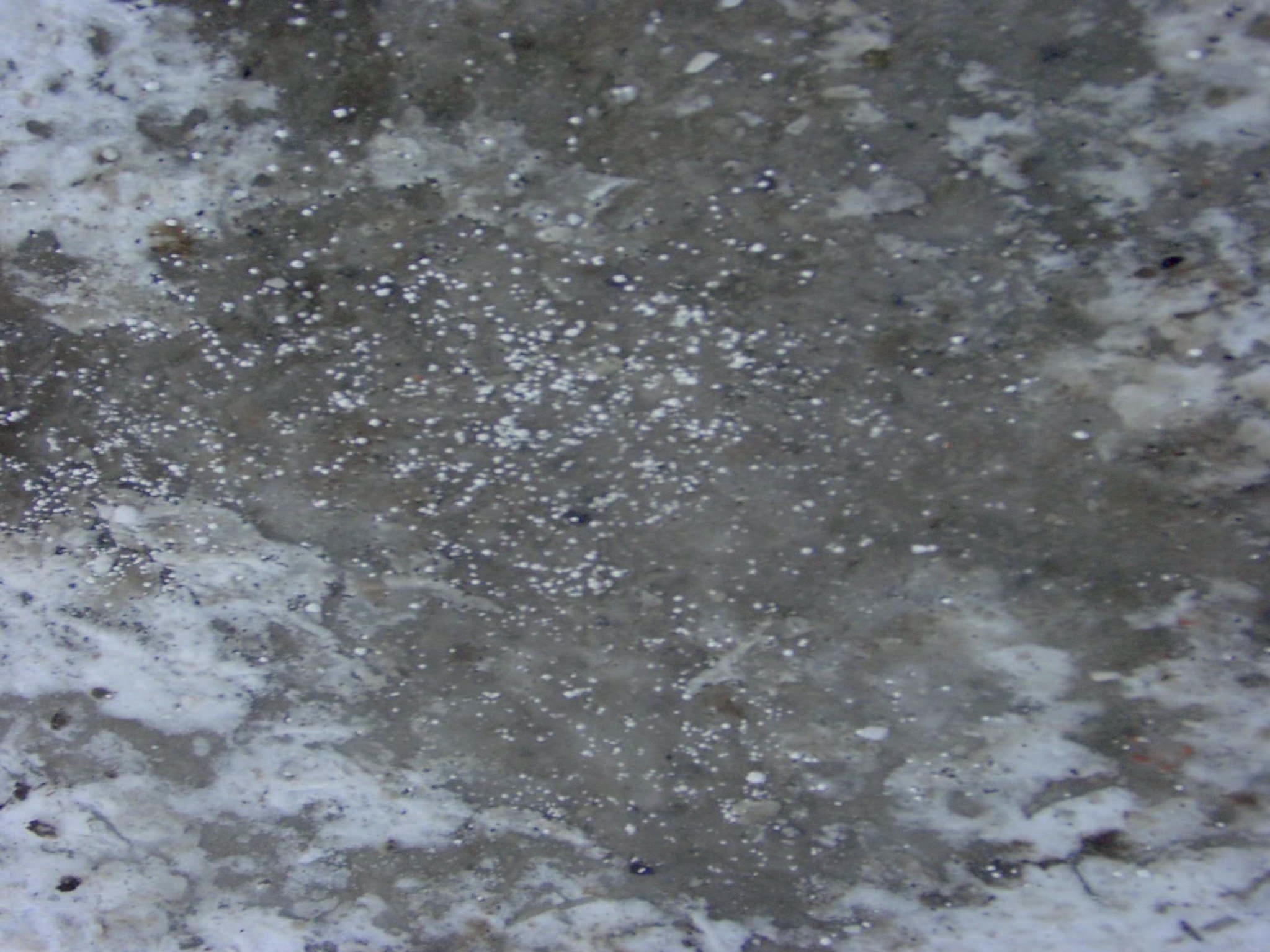 Через 2 часа  после обработки
Через 30 минут  после обработки
Сразу после обработки
При температура -11°С
ПРЕИМУЩЕСТВО ПРОТИВОГОЛОЛЕДНЫХ МАТЕРИАЛОВ «ICEMIX» (АЙСМИКС)
ПЕРЕД ПЕСКО-СОЛЯНЫМИ СМЕСЯМИ

ПРЕИМУЩЕСТВА ПРОТИВОГОЛОЛЕДНЫХ МАТЕРИАЛОВ «ICEMIX» (АЙСМИКС)
Снижение аварийности:
За счет высокой скорости удаления наледи на дорогах и длительности действия;
За счет использования мраморной и кварцевой крошки, образуется эффект
шероховатости поверхности, “вплавляясь” в поверхность ледяного покрытия, а также в протекторы  автомобильных шин. Что повышает сцепление колес с дорожным полотном.
Пропорционально меньший расход реагентов, засчет более высокой плавящей способности
Меньшая коррозионная активность к стали, за счет низкой коррозийности основных компонентов -
хлористого магния и хлористого кальция.
Экологичность. Противогололедные материалы «АЙСМИКС» не оставляют белых следов на асфальте и обуви,  не засаливают и не перегружают почвы, не наносят вреда автомобилям, продукт не токсичен.
Отсутствие забивки песком объектов ливневой канализации
Снижение расходов, связанных с приготовлением песко-соляных смесей, а также затрат, связанных
с очисткой, уборкой и вывозом скопившихся отложений после песко-соляных смесей, расходов на посадку  зеленых насаждений и внесение плодородного слоя почвы вдоль дорожного полотна.
НЕДОСТАТКИ ПЕСКО-СОЛЯНЫХ СМЕСЕЙ
Несмотря на относительную дешевизну, нулевая эффективность при температуре уже ниже -15°С
высокая коррозия металлических конструкций;
забивка ливневых стоков;
засоление почвы и гибель растений;
дополнительные расходы для городского бюджета на уборку и вывоз песка.
ЛИНЕЙКА РЕАГЕНТОВ «ICEMIX» (АЙСМИКС)
Применение: для пешиходных зон, тротуаров, дорог и улиц
Свойства: действует при контакте со снегом и льдом
Сертификация: ГОСТ 33387-2015
Упаковка: МКР 1 - 1,2 тн.
Гарантийный срок: 18 месяцев со дня изготовления, при условии сохранения  герметичности упаковки и условия хранения
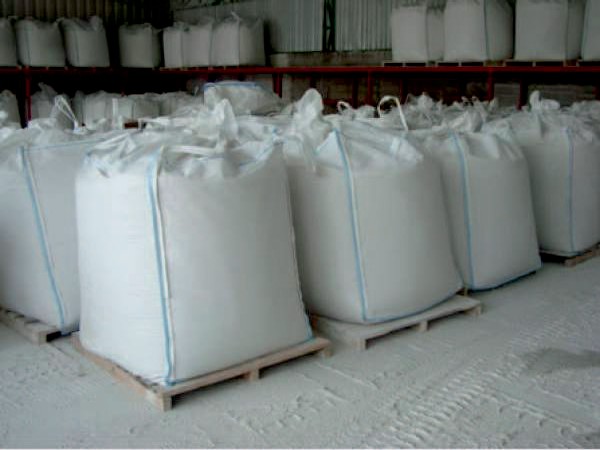 ХИМИЧЕСКИЙ СОСТАВ
Хлористый кальций  Хлористый магний  Хлористый натрий  Ингибитор коррозии
ФИЗИЧЕСКИЕ СВОЙСТВА
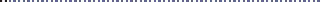 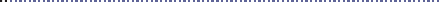 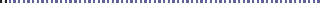 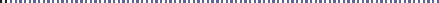 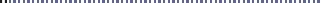 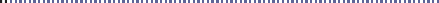 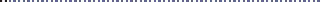 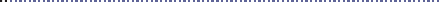 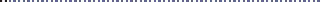 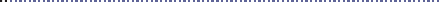 ПОКАЗАТЕЛИ СОДЕРЖАНИЯ КОМПАНЕНТОВ
ПОКАЗАТЕЛИ АКТИВНОСТИ
ПОКАЗАТЕЛЬ
АЙСМИКС -20
АЙСМИКС -25
АЙСМИКС -31
ПРЕДЕЛЬНО  РАБОЧАЯ t, °С
КОРРОЗИЙНАЯ  АКТИВНОСТЬ
-20
Низкая
-25
Низкая
-31
Низкая
ПЛАВЯЩАЯ СПОСОБНОСТЬ
Плавящая способность, г/г (количество льда в граммах, расплавляемом в грамме реагента)
СРЕДНИЙ РАСХОД МАТЕРИАЛА, Г/М, КВ. ПРИ ТЕМПЕРАТУРЕ°С
СРАВНИТЕЛЬНАЯ ТАБЛИЦА ПРОТИВОГОЛОЛЕДНЫХ МАТЕРИАЛОВ